90
100
80
110
70
80
110
70
120
120
60
130
60
130
50
50
140
140
40
150
40
150
30
30
160
160
20
20
170
.
170
10
10
A
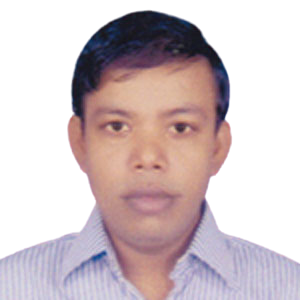 180
180
0
0
Barun
.
B
C
0
2
1
4
6
5
7
3
পরিচিতি
বরুণ দেবনাথ  
সহকারি শিক্ষক (আইসিটি) 
হারতা স্কুল এন্ড কলেজ
হারতা, বরিশাল।  
ইমেইলঃ barundebnath2@gmail.com
মোবাইলঃ ০১৭40629386
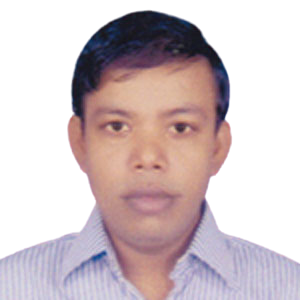 বিষয়ঃ গণিত
অধ্যায়ঃ সপ্তম
শ্রেণীঃ ষষ্ঠ
9
লক্ষ্য করঃ
90
100
80
110
70
80
110
70
120
120
60
130
60
130
50
50
140
140
40
150
40
150
30
30
160
160
20
20
170
170
10
10
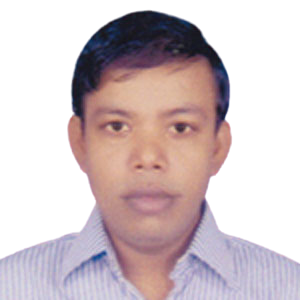 180
180
0
0
Barun
আজকে যা শিখতে পারবেঃ
চাঁদার সাহায্য প্রদত্ত কোণগুলো আঁকতে পারবে।
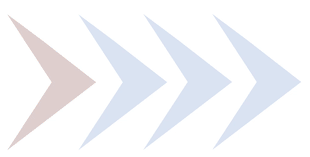 চাঁদার সাহায্য প্রদত্ত কোণগুলো পরিমাপ করতে পারবে।
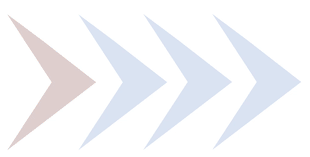 90
100
80
110
70
80
110
70
120
120
60
যে কোন রেখাংশ BC লই।
.
130
60
130
A
50
50
140
140
40
150
40
চাঁদার কেন্দ্র B বিন্দুতে মিলিয়ে রেখাটি BC রেখাংশ বরাবর রাখি।
150
30
30
160
160
20
20
170
170
10
10
এর ডান দিকে          তে   একটি বিন্দু A নির্ণয় করি।
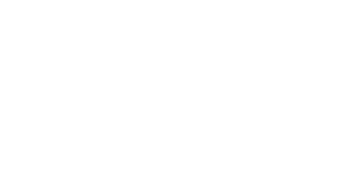 180
180
0
0
Barun
.
A , B যোগ করি ।
B
C
তাহলে, চাঁদার সাহায্যে 
অঙ্কিত হল।
0
2
1
4
6
5
7
3
90
100
80
110
70
80
110
70
120
120
60
যে কোন রেখাংশ BC লই।
130
60
130
50
50
140
.
140
40
150
40
চাঁদার কেন্দ্র B বিন্দুতে মিলিয়ে রেখাটি BC রেখাংশ বরাবর রাখি।
A
150
30
30
160
160
20
20
170
170
10
10
এর বাম দিকে          তে   একটি বিন্দু A নির্ণয় করি।
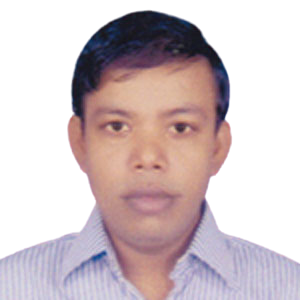 180
180
0
0
Barun
.
A , B যোগ করি ।
B
C
তাহলে, চাঁদার সাহায্যে 
অঙ্কিত হল।
0
2
1
4
6
5
7
3
90
100
80
110
70
80
110
70
120
120
60
যে কোন রেখাংশ BC লই।
130
60
.
130
50
50
140
A
140
40
150
40
চাঁদার কেন্দ্র B বিন্দুতে মিলিয়ে রেখাটি BC রেখাংশ বরাবর রাখি।
150
30
30
160
160
20
20
170
170
10
10
এর বাম দিকে          তে   একটি বিন্দু A নির্ণয় করি।
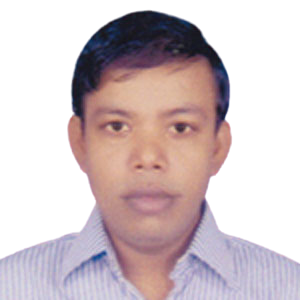 180
180
0
0
Barun
.
A , B যোগ করি ।
B
C
তাহলে, চাঁদার সাহায্যে 
অঙ্কিত হল।
0
2
1
4
6
5
7
3
90
100
80
110
70
80
110
70
120
120
60
যে কোন রেখাংশ BC লই।
130
.
60
130
50
50
A
140
140
40
150
40
চাঁদার কেন্দ্র B বিন্দুতে মিলিয়ে রেখাটি BC রেখাংশ বরাবর রাখি।
150
30
30
160
160
20
20
170
170
10
10
এর বাম দিকে          তে   একটি বিন্দু A নির্ণয় করি।
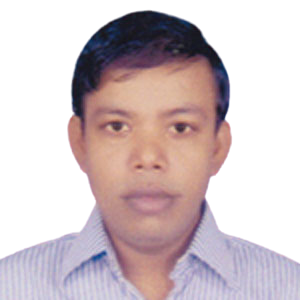 180
180
0
0
Barun
.
A , B যোগ করি ।
B
C
তাহলে, চাঁদার সাহায্যে 
অঙ্কিত হল।
0
2
1
4
6
5
7
3
90
100
80
110
70
80
110
70
120
120
60
যে কোন রেখাংশ BC লই।
130
60
.
130
A
50
50
140
140
40
150
40
চাঁদার কেন্দ্র B বিন্দুতে মিলিয়ে রেখাটি BC রেখাংশ বরাবর রাখি।
150
30
30
160
160
20
20
170
170
10
10
এর ডান দিকে          তে   একটি বিন্দু A নির্ণয় করি।
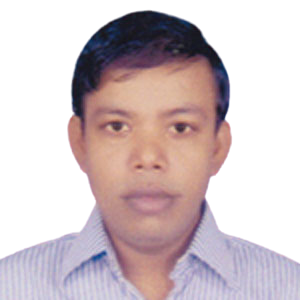 180
180
0
0
Barun
.
A , B যোগ করি ।
B
C
তাহলে, চাঁদার সাহায্যে 
অঙ্কিত হল।
0
2
1
4
6
5
7
3
90
100
80
110
70
80
110
70
120
120
60
যে কোন রেখাংশ BC লই।
130
60
130
50
50
140
140
40
150
40
চাঁদার কেন্দ্র B বিন্দুতে মিলিয়ে রেখাটি BC রেখাংশ বরাবর রাখি।
150
30
30
160
160
20
20
170
.
170
10
10
A
এর ডান দিকে          তে   একটি বিন্দু A নির্ণয় করি।
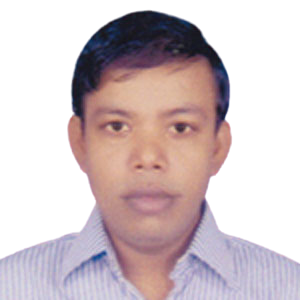 180
180
0
0
Barun
.
A , B যোগ করি ।
B
C
তাহলে, চাঁদার সাহায্যে 
অঙ্কিত হল।
0
2
1
4
6
5
7
3
একক কাজঃ
চাঁদার সাহায্যে কোণ গুলো আঁক।
90
100
80
110
70
80
110
70
120
120
A
60
130
60
130
50
50
140
140
40
150
40
150
30
30
160
160
20
20
170
170
10
10
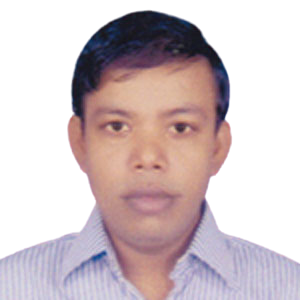 180
180
0
0
Barun
.
B
C
90
100
80
110
70
80
110
70
120
120
60
130
60
130
50
50
140
140
40
150
40
A
150
30
30
160
160
20
20
170
170
10
10
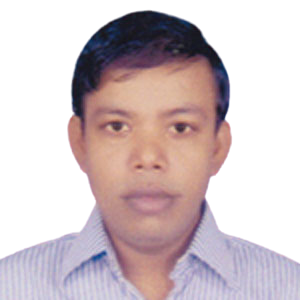 180
180
0
0
Barun
.
B
C
90
100
80
110
70
80
110
70
120
120
A
60
130
60
130
50
50
140
140
40
150
40
150
30
30
160
160
20
20
170
170
10
10
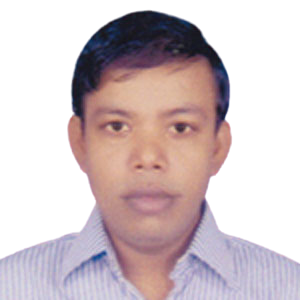 180
180
0
0
Barun
.
B
C
দলীয় কাজঃ
নিম্নে কোণগুলোর কপি প্রত্যেক দলকে দেয়া হল। চাঁদার সাহায্যে কোণগুলোর পরিমাণ বের করঃ
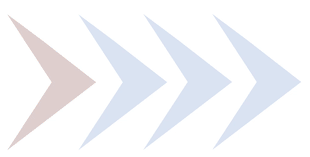 গ
খ
ক
মূল্যায়নঃ
সমকোণ বলতে কী বুঝ?
১৮০ ডিগ্রি কোণ আঁকলে কী হবে?
সরলকোণ ও সমকোণ কাকে বলে?
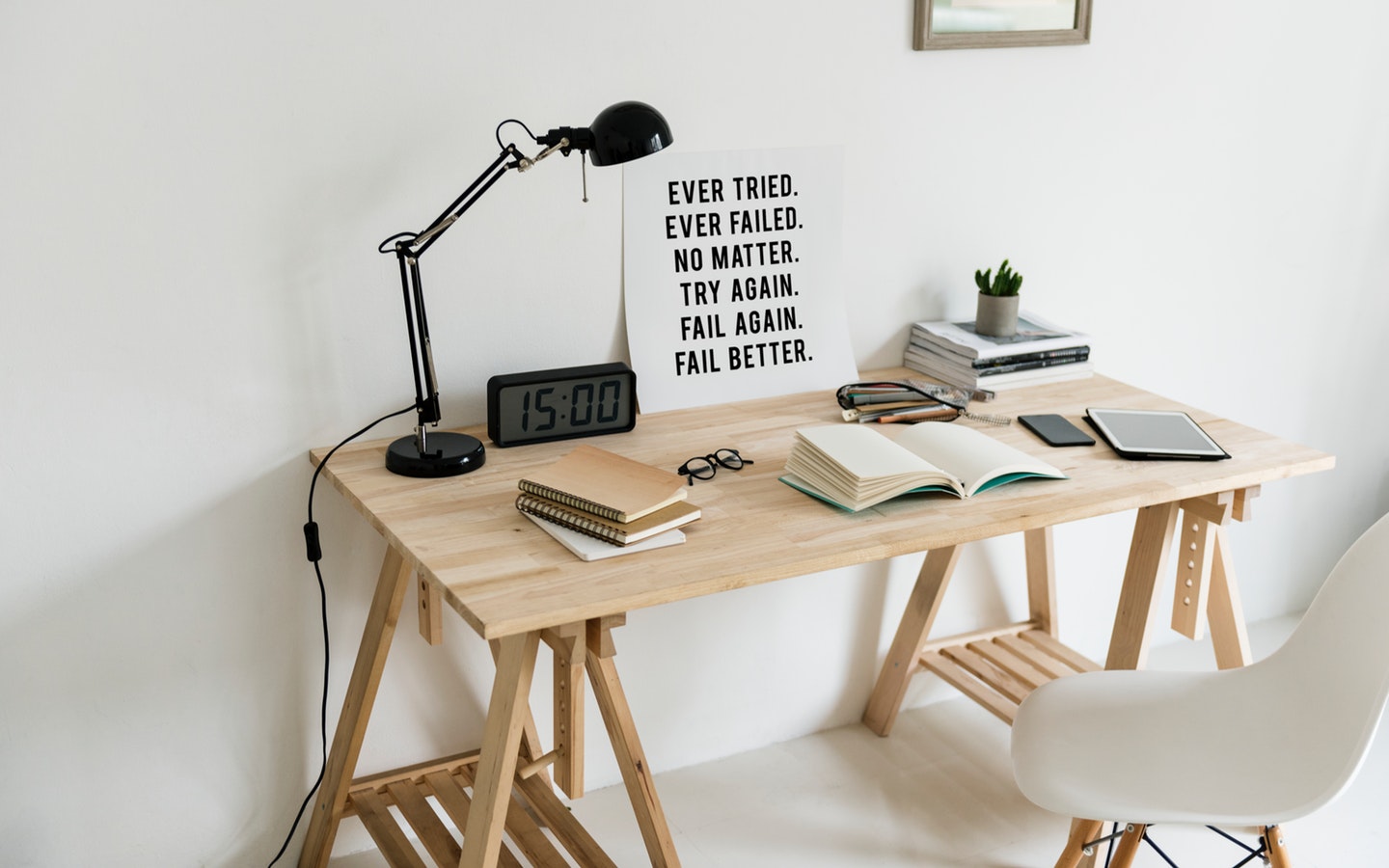 বাড়ির কাজ
কোণের শ্রেণি বিন্যাস করবে এবং নিজে নিজে কোণ এঁকে চাঁদা দ্বারা পরিমাণ করবে।
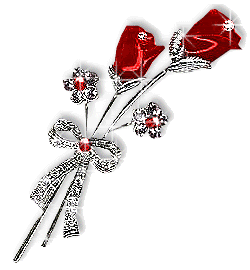 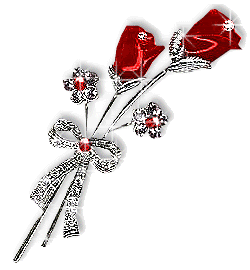 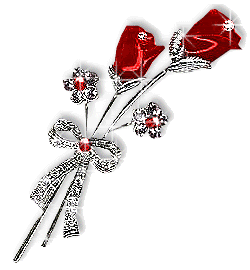 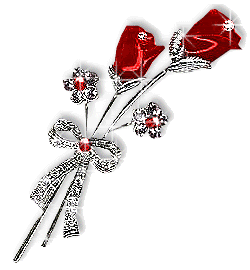